Cliënt en media wijsheid/
Les 5
gamen
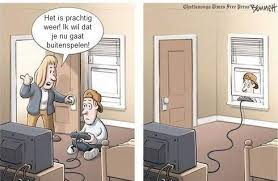 Gamen
Wie gamet er regelmatig?
Ken je mensen die verslaafd zijn aan gamen? 
Wat zijn de gevolgen van game verslaving? 



Lees onderstaand artikelhttp://www.ggznieuws.nl/home/meer-jongeren-in-behandeling-voor-hun-gameverslaving/
Test
Test je gamegedraghttp://www.jellinek.nl/test-uw-kennis-of-gebruik/test-uw-gebruik/test-uw-gamegedrag
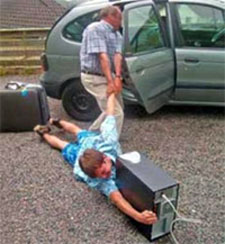 Film
http://mijnkindonline.nl/publicaties/videos/alex-13-en-gamen
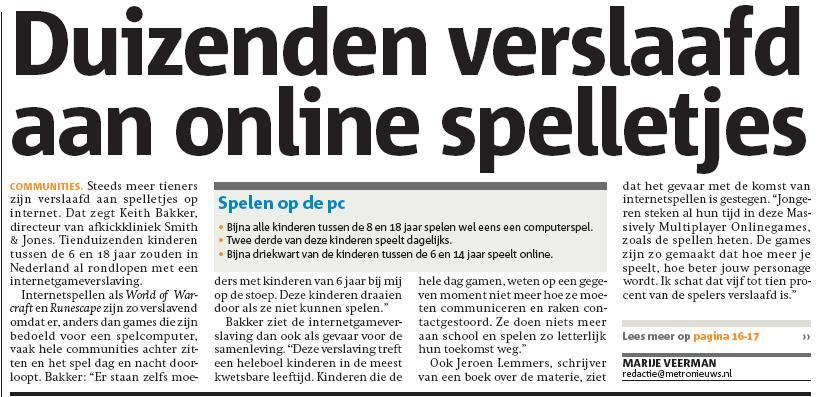 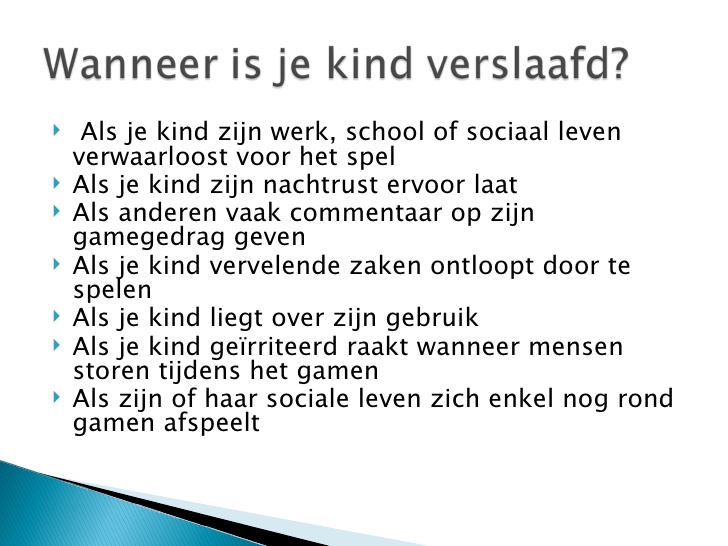 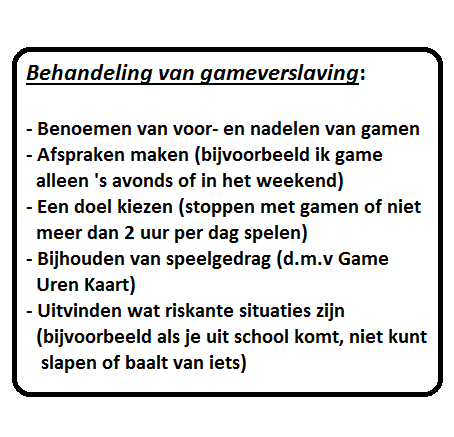 Site
http://mijnkindonline.nl/onderwerpen/gaming

Opdracht in drie groepen: maak een presentatie 
Benoem welke spelletjes jij kent/speelt 
Zoek een aantal internet spelletjes op en laat die zien.
Wat zijn “serious games” en laat ook daar een voorbeeld van zien.
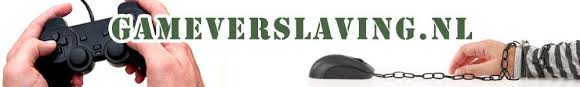 Discussie
Discussie met de klas: zijn computerspellen goed of slecht voor de ontwikkeling van jongeren met een licht verstandelijke beperking
Deel de klas in 3 groepen
Groep 1 zegt dat het goed is
Groep 2 zegt dat het slecht is
Groep 3 is publiek die gaan bepalen wie wint
Huiswerk
Schrijf jouw persoonlijke eindconclusie op over of gamen goed of slecht is voor de ontwikkeling van jongeren.
Schrijf op welke games jij speelt een waarom. Beoordeel jouw game met behulp van het spel beoordelingsformulier bijlage 3
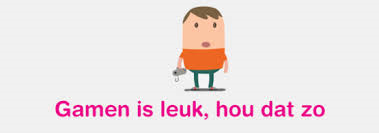